FORMATION SUR LE PROCESSUS DE RÉTABLISSEMENT EN SANTÉ MENTALE
Formation approfondie et interactive
Ouvrir le cœur,
Nourrir l’esprit,
Envahir le quotidien…
Herman Alexandre, 
président de l’AQRP
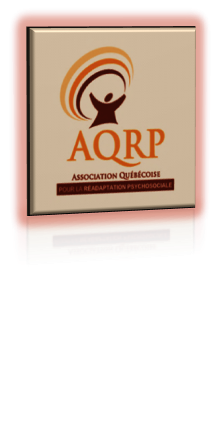 Avec le soutien du Groupe provincial de formation sur le rétablissement des personnes en milieux d’hébergement
27/03/2012
1
MOT DE BIENVENUE ET PRÉSENTATION DE LA FORMATRICE
Marie Gagné
27/03/2012
2
ASSOCIATION QUÉBÉCOISE POURLA RÉADAPTATION PSYCHOSOCIALE
Présentation de l’AQRP
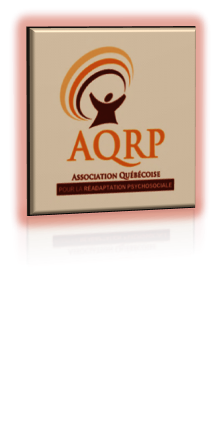 27/03/2012
3
LA MISSION
Promouvoir 
La réadaptation psychosociale 
La réappropriation du pouvoir d’agir
Le processus de rétablissement
27/03/2012
4
L’AQRP, C’EST AVANT TOUT…
Un espace citoyen
L’inclusion des diverses perspectives
27/03/2012
5
[Speaker Notes: Intervenants, personnes utilisatrices de services, chercheurs, gestionnaires et toutes personnes intéressées;
Milieu communautaire et établissements publics]
FORMATION SUR LE PROCESSUS DE RÉTABLISSEMENT EN SANTÉ MENTALE
Journée rassemblement
Ouvrir le cœur,
Nourrir l’esprit,
Envahir le quotidien…
Herman Alexandre, 
président de l’AQRP
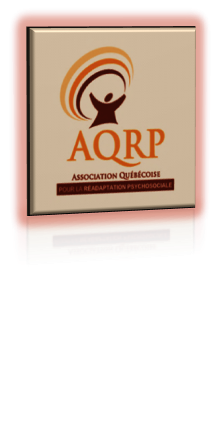 Avec le soutien du Groupe provincial de formation sur le rétablissement des personnes en milieux d’hébergement
27/03/2012
6
BUTS DE LA FORMATION
Comprendre le processus de rétablissement

Son influence sur l’exercice de la pleine citoyenneté

En cerner les enjeux en contexte d’intervention et de gestion 

Soutenir les principes du rétablissement à travers l’offre et l’organisation de services
27/03/2012
7
PARTICIPANTS VISÉS
Les gestionnaires, propriétaires ou responsables des ressources et leur personnel

Les intervenants et les professionnels

Les personnes utilisatrices

Les membres de l’entourage
27/03/2012
8
PRÉSENTATION DU CAHIER
Le savoir, le savoir-être  et  le savoir-faire
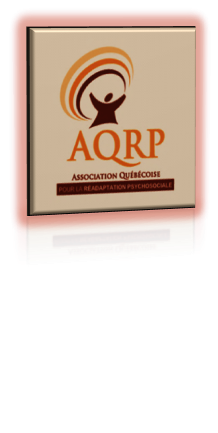 Avec le soutien du Groupe provincial de formation sur le rétablissement des personnes en milieux d’hébergement
27/03/2012
9
LE CAHIER CONTIENT 4 MODULES
Module 1 : Comprendre le rétablissement
Module 2 : Le rétablissement en contexte 	d’intervention
Module 3 : Une organisation de services orientée 	vers le rétablissement
Module 4 : Le soutien aux changements
27/03/2012
10
DURÉE
1 journée (7 heures)
27/03/2012
11
CONFIDENTIALITÉ ET DÉROULEMENT DES ÉCHANGES
Confidentialité 
Participation 
Prise de parole
Respect des opinions de chacun 
Rôle du formateur
27/03/2012
12
CONTENU PROPOSÉ POUR LA JOURNÉE
1.2	Un peu d’histoire… Le mouvement des utilisateurs de services 
1.3	Les ingrédients du rétablissement
1.4	Appropriation du pouvoir et pleine citoyenneté : comment reprendre	du pouvoir sur sa vie
1.5	Stigmatisation et autostigmatisation 
2.1	L’importance du savoir-être et du sens à la vie
2.2	La base de l’intervention orientée vers le rétablissement
2.2.1	Les 5 étapes du rétablissement
2.2.3	Les 9 sphères de vie
3.1	Un regard à l’intérieur de votre ressource
3.2	Gestion de risques en contexte organisationnel
3.5	La participation active des personnes
4.2	Résistances naturelles aux changements
4.3 	La nécessaire révision de vos outils
4.4 	Prendre le virage : plan d’action pour la transformation de vos pratiques
27/03/2012
13
MODULE 1 : COMPRENDRELE RÉTABLISSEMENT
Se mettre en mouvement vers le rétablissement
Nourrir l’esprit…
27/03/2012
14
MODULE 1. COMPRENDRELE RÉTABLISSEMENT
Objectifs :
Acquérir des connaissances sur le savoir, le savoir-être et le savoir-faire

Définir ce qu’est le processus de rétablissement

Situer le processus de rétablissement dans un continuum concernant l’évolution des droits des personnes utilisatrices

Se sensibiliser aux enjeux, aux obstacles et aux défis vécus par les personnes utilisatrices
27/03/2012
15
CONTENU PROPOSÉ :
1.2	Un peu d’histoire… Le mouvement des utilisateurs	de services 
1.3	Les ingrédients du rétablissement
1.4	Appropriation du pouvoir et pleine citoyenneté : 	comment reprendre du pouvoir sur sa vie
1.5	Stigmatisation et autostigmatisation
27/03/2012
16
1.2 UN PEU D’HISTOIRE… LE MOUVEMENT DES UTILISATEURSDE SERVICES
Le principal catalyseurde la promotion du rétablissement
27/03/2012
17
LES PARCOURS DE RÉTABLISSEMENT DE :
Patricia E. Deegan : entre autres, conception d’un outil pour les entendeurs de voix…

Mary Ellen Copeland : conception du modèle « The Wellness Recovery Action Plan » (aider la mise en application des outils favorisant le rétablissement)

Judi Chamberlin : définition du concept d’appropriation du pouvoir d’agir et mouvement de défense de droits…
27/03/2012
18
LES GROUPES DE DÉFENSE DES DROITSET DES INTÉRÊTS DES PERSONNES UTILISATRICES
Quelques exemples : 
1990 –AGIDD-SMQ
1998 – APUR
2007 – Fondation des Porte-Voix du Rétablissement
27/03/2012
19
1.3 LES INGRÉDIENTSDU RÉTABLISSEMENT
Tout d’abord, qu’est-ce que le rétablissement en santé mentale?
27/03/2012
20
LE BUT DU RÉTABLISSEMENTN’EST PAS DE DEVENIR « NORMAL »
C’est une façon de vivre
C’est un processus non linéaire 
C’est l’aspiration à vivre, à travailler et à aimer comme tout le monde
27/03/2012
21
DÉFINITIONS DU RÉTABLISSEMENTEN LIEN AVEC LA SANTÉ MENTALE
Voici une première définition (Lagueux, 2007): 

 « Le rétablissement est un processus unique débutant là où la personne décide de ne plus donner à la maladie le pouvoir de contrôler toute sa vie. 

C'est la redécouverte de soi, de ses capacités et de ses rêves tout en se donnant de nouvelles possibilités, 

et cela, avec ou sans la présence de limites et de symptômes engendrés par la maladie mentale. C'est l'espoir d'une vie meilleure. »
27/03/2012
22
LES PRÉMISSES DU RÉTABLISSEMENT…QUELQUES POINTS DE REPÈRES
La personne est au centre de son processus
Centré sur les désirs, les forces et l’espoir 
La redéfinition de soi et le sens à la vie
Un processus unique et non linéaire 
Le pouvoir d’agir
L’inclusion sociale : vers la communauté
27/03/2012
23
LE RÉTABLISSEMENT EN TANT QUE PROCESSUS AUTOGÉRÉ DE GUÉRISONET DE TRANSFORMATION
Une  allégorie à propos d’une fleur, de pétaleset de port de lunettes… Une histoire en trois temps
27/03/2012
24
Temps 1.   La vie avant le diagnostic :
le port de la lunette normalisante
27/03/2012
25
Temps 2.  L’impact du diagnostic :
le port de la lunette étiquetée par la psychopathologie
27/03/2012
26
Temps 3.  Le rétablissement :
le port à nouveau de la lunette normalisante, qui voit une personneet non une maladie
27/03/2012
27
LE RÉTABLISSEMENT : UNE EXPÉRIENCE GLOBALE DE SANTÉ
Degré optimal de santé
Phase finale
Phase intermédiaire
Absence de maladie
Degré le plus sévère de maladie
Phase intermédiaire
Phase initiale
Absence de santé
Source : Hélène Provencher, Ph.D., «Le paradigme du rétablissement», revue le partenaire, Vol. 16, no 1, printemps 2008, AQRP
28/03/2012
28
1.4  APPROPRIATION DU POUVOIR ET PLEINE CITOYENNETÉ
Comment reprendre du pouvoir sur sa vie
27/03/2012
29
EN 2006, ROGER PAQUET, SOUS-MINISTRE DE LA SANTÉ A DÉCLARÉ :
Que chaque fois qu’il aurait à prendre une décision en santé mentale, il se poserait les questions suivantes :
Est-ce que les utilisateurs ont été consultés?
Est-ce qu’on a mis leur point de vue à contribution?
Est-ce qu’ils font partie de la solution?

Devrions-nous nous poser les mêmes questions?
27/03/2012
30
QUELQUES CARACTÉRISTIQUES LIÉES À L’APPROPRIATION DU POUVOIR :
Avoir  un pouvoir de décision
Avoir accès à l’information et aux ressources
Avoir le choix
S’affirmer 
Avoir confiance en soi
Garder espoir
Faire valoir ses droits
Autres…
27/03/2012
31
1.5  STIGMATISATION ET AUTOSTIGMATISATION
Prendre consciencede nos propres préjugés
27/03/2012
32
ACTIVITÉ
Débat
27/03/2012
33
CONCLUSION SUR LA STIGMATISATION
La stigmatisation est un frein réel au rétablissement
La stigmatisation est souvent plus dommageable et difficile à vivre que la maladie elle-même 
La stigmatisation peut réellement détruire des vies
27/03/2012
MSSS-AQESSS-AQRP 	AQESSS
34
MODULE 2 : LE RÉTABLISSEMENT EN CONTEXTE D’INTERVENTION
Pour des interventions soutenant le rétablissement
Ouvrir le cœur…
27/03/2012
35
MODULE 2. LE RÉTABLISSEMENTEN CONTEXTE D’INTERVENTION
Objectifs :	

Développer son savoir-être et son savoir-faire dans un contexte d’intervention orientée vers le rétablissement

Comprendre les effets des spécificités et réalités de sa clientèlesur le processus de rétablissement
27/03/2012
36
CONTENU PROPOSÉ :
2.1	L’importance du savoir-être et du sens à la vie
2.2	La base de l’intervention orientée vers le 	rétablissement
2.2.1	Les 5 étapes du rétablissement
2.2.3	Les 9 sphères de vie
27/03/2012
37
2.1  L’IMPORTANCE DU SAVOIR-ÊTRE ET DU SENS À LA VIE
Prendre le risque d’accompagner
l’autre nécessite de prendre des risques avec soi-même.
COTÉ, B., Conférence du 5 février 2009, Le suicide : intervenir autrement, CPS 02. 16
27/03/2012
38
PRENDRE LE RISQUE D’ACCOMPAGNER L’AUTRE
Comment prendre soin de son propre rétablissement comme accompagnateur/trice?
27/03/2012
39
LES ATTENTES DE L’INTERVENANT (OU DU PAIR)
Réflexion :
Comment faire la distinction entre ses propres attentes à l’égard de la personne et les désirs de la personne elle-même?
27/03/2012
40
LE POUVOIR DE L’INTERVENANT (OU DU PAIR)
Vous avez le pouvoir d’ensemencer l’espoir chez la personne

Vous pouvez donc diminuer la pression sur vos épaules

Vous acceptez d’accompagner la personne dans des rapports égalitaires, selon son rythme et ses aspirations
27/03/2012
41
2.2 LA BASE DE L’INTERVENTION 	ORIENTÉE VERS LE RÉTABLISSEMENT
Que savons-nous de cette personne que nous accompagnons?
27/03/2012
42
2.2.1 LES 5 ÉTAPES DU PROCESSUSDE RÉTABLISSEMENT
Vécu, obstacles, cheminement et interventions
28/03/2012
43
LE VÉCU D’UNE PERSONNEEN RÉTABLISSEMENT
Réflexion : Que savons-nous de cette personneen rétablissement? 
Des étapes de vie qu’elle traverse? 
De son cheminement?
De ses quêtes?
De son désarroi?
De son autostigmatisation?
De notre stigmatisation?
27/03/2012
44
TABLEAU 1. LES 5 ÉTAPES DU PROCESSUS
28/03/2012
45
TABLEAU 2. LES OBSTACLES
28/03/2012
46
TABLEAU 3. LES INTERVENTIONS
28/03/2012
47
2.2.3  LES 9 SPHÈRES DE VIE
Inspiré du modèle de soutien communautaire axé sur les forces des individus
27/03/2012
48
LES 9 SPHÈRES DE VIE
Situation de vie quotidienne
Finance/Programmes
Travail
Éducation
Réseau social
Santé
Loisir/Récréatif
Sexualité
Spiritualité
27/03/2012
49
ACTIVITÉ
Discussion

Rêve et réalité en lien avec les 9 sphèresde vie de la personne
27/03/2012
50
2.2.5 DES APPROCHES AXÉES SUR LE RÉTABLISSEMENT
Quelques exemples…
27/03/2012
51
[Speaker Notes: Retour sur le PIF]
2.2.5.1 L’APPROCHE AXÉE SURLES FORCES DES PERSONNES
Modèle de soutien communautaire
Modèle de soutien communautaire mis au point par Ronna Chamberlain, U du Kansas, É-U
27/03/2012
52
[Speaker Notes: Retour sur le PIF]
L’APPROCHE AXÉE SUR LES FORCES
« Le rétablissement est avant tout un processus misant sur les forces des individus 
et non sur leurs limitations ou sur leurs difficultés. »

Outils à favoriser : Le PIF et le PA
27/03/2012
53
2.2.5.2 D’AUTRES EXEMPLES D’APPROCHES
L’approche motivationnelle
et la thérapie orientée vers les solutions
27/03/2012
54
APPROCHE MOTIVATIONNELLE
Telle que décrite par William R. Miller (1994) :

L'entretien motivationnel est 
« une méthode de communication à la fois directive et centrée sur la personne, 

ayant pour objectif d'aider les changements de comportement 

en renforçant les motivations intrinsèques par l'exploration et la résolution de l'ambivalence. »
27/03/2012
55
THÉRAPIE BRÈVE ORIENTÉE VERS LES SOLUTIONS
La thérapie orientée vers les solutions est :

une approche qui s'inspire des travaux de Milton Erickson et de Gregory Bateson
27/03/2012
56
2.2.6 L’ÉCOUTE AU-DELÀ DES MOTS
Demeurer attentif au message
27/03/2012
57
L’ÉCOUTE AU-DELÀ DES MOTS
Les résistances, les peurs, le manque de confiance et bien d’autres raisons peuvent freiner la réalisation des désirs et des aspirations de la personne.

L’intervenant (ou le pair) doit demeurer attentif au message qui peut se cacher derrière le refus ou l’hésitation de la personne.

L’écoute au-delà des mots nécessite de ne pas se limiter à ce qui est exprimé verbalement par la personne.
27/03/2012
58
ACTIVITÉ
Mise en situation et questions
27/03/2012
59
MODULE 3 : POUR UNE ORGANISATION DE SERVICES…
Orientée vers le rétablissement
Envahir le quotidien…
27/03/2012
60
MODULE 3. POUR UNE ORGANISATIONDE SERVICES ORIENTÉE VERS LE RÉTABLISSEMENT
Objectifs : 

Sensibiliser les participants à faire face aux obstacles qu’ils rencontreront dans leur démarche pour axer les services vers le processus de rétablissement

Sensibiliser les participants afin de favoriser l’application des connaissances et des savoirs dans leur milieu
28/03/2012
61
CONTENU PROPOSÉ :
3.1	Un regard à l’intérieur de votre ressource
3.2	Gestion de risques en contexte organisationnel
3.5	La participation active des personnes
27/03/2012
62
3.1	UN REGARD À L’INTÉRIEUR DE VOTRE RESSOURCE
Posez un regard sur votre ressource ou votre milieu
27/03/2012
63
DANS UN PREMIER TEMPS
Quelle est sa mission de votre ressource? 
Sa vision? Ses valeurs?
Énumérez les services offerts
Présenter l’organigramme
Quel est son cadre légal?
Quel est son cadre normatif?
27/03/2012
64
LE RÉTABLISSEMENT DE LA RESSOURCE
La ressource doit elle même s’engager vers son propre rétablissement.

Elle doit prendre conscience de ses souffrances.

Elle doit se redéfinir et redonner un sens à son existence.

Elle prend conscience de son pouvoir d’agir et peu à peu elle transforme ses pratiques pour les axer vers le rétablissement.
27/03/2012
65
DES INDICATEURS D’UNE RESSOURCE AXÉE SUR LE RÉTABLISSEMENT
Nommez quelques exemples d’indicateurs d’une ressource axée sur le rétablissement
27/03/2012
66
ACTIVITÉ
Questionnements et réflexions à partir du texte
« Questionnements et réflexions » 

Que pouvez-vous changer au quotidien à l’intérieur de votre ressource afin qu’elle soit axée sur le rétablissement?
27/03/2012
67
3.2	GESTION DE RISQUESEN CONTEXTE ORGANISATIONNEL
Quand on veut fonder l’intervention sur la notionde citoyen responsable…
68
28/03/2012
LA GESTION DE RISQUES C’EST :
Oser sortir du cadre de référence et de sa zone de confort

Responsabiliser plutôt que prendre en charge

Travailler en « zone grise »
27/03/2012
69
POUR FACILITER LA GESTION DE RISQUES :
Faire des règles plus souples

Déployer des filets de sécurité

Partager le risque et soutenir l’équipe…
70
27/03/2012
EN RÉSUMÉ:LA GESTION DE RISQUES C’EST…
Le respect des choix de la personne, de la « dignité du risque » et de son « droit à l’échec ». 

Cela ne signifie pas de la laisser à elle-même, face à des situations dangereuses et d’abolir toutes les règles.

Celles-ci doivent toutefois être plus flexibles.

L’équipe multi doit revoir sa façon de travailler et doit s’adapter rapidement à différentes situations.

Chaque intervenant doit pouvoir travailler de façon plus autonome et en collaboration avec les membres de l’équipe multi.
28/03/2012
71
DANS CE SENS, QUINTAL ET AL. (2008) PRÉCISENT CECI :
« pour en arriver à placer l’usager dans une situation de rétablissement,
 l’intervenant doit faire preuve d’une très grande autonomie professionnelle, 
d’un très bon jugement, 
d’une capacité de prendre des décisions rapides
 et d’une liberté d’action dans ses interventions. »
72
28/03/2012
L'ABOLITION DES CODES DE VIE : Quand on veut fonder l'intervention surla notion de citoyen responsable…
L’importance de la souplesse des règles de vie de la ressource.

« Les crises créent un déséquilibre et favorisent le changement. »
 (Quintal et al., 2008)
28/03/2012
73
COMMENT COMPOSER AVEC LA GESTION DE RISQUES?
En lien avec votre organisationde services
27/03/2012
74
CONCLUSION :LE SOUTIEN DE L’ÉQUIPE ET DE LA RESSOURCE
«En gestion de risques, 
il est primordial que l’intervenant bénéficie 
d’un solide soutien de l’équipe 
et de toute l’organisation.»
75
28/03/2012
SUPPLÉMENTS DE SERVICES À PRIORISER POUR FAVORISER LE PROCESSUS DE RÉTABLISSEMENT
Développement de services intégrés 

Formation des intervenants en co-morbidité

Utilisation d’outils d’évaluation

Redonner espoir aux personnes vivant deux problématiques

Présence d’un pair aidant dans les services
28/03/2012
76
ACTIVITÉ
Pistes de solutions

Que pouvez-vous faire, près de vous, dans l’organisation de services?

Et que feriez-vous si vous pouviez influencer les décideurs dans votre région?
27/03/2012
77
3.5 LA PARTICIPATION ACTIVEDES PERSONNES
Des pratiques facilitantla participation activede la personne et de ses proches
(Provencher, 2008) :
78
28/03/2012
QUELQUES EXEMPLES DES PRATIQUES FACILITANT LA PARTICIPATION ACTIVE DE LA PERSONNEET DE SES PROCHES
Reconnaissance de l'expertise de la personne en matièrede rétablissement

Respect de l'étendue du pouvoir décisionnel que la personne utilisatrice souhaite avoir à toutes les étapes de la planification des services

Offre d'options suffisantes de la part de l'intervenant afinde permettre à la personne utilisatrice de réellement choisir parmiles services, les ressources ou les programmes d'intervention

Collaboration avec les membres de la famille dans la démarchede planification des services en fonction des préférences de la personne utilisatrice
28/03/2012
79
LA PARTICIPATION ACTIVE DES PERSONNES
…doit se faire à toutes les étapes de la planification des services

Discussions sur la place donnée aux personnes utilisatrices au sein de votre ressource
80
28/03/2012
ACTIVITÉ
Quelle place votre milieu donne-t-il à la personne?

Pouvoir consultatif…?

Pouvoir décisionnel…?

Implication dans la mise sur pied des activités?

Autres…
81
27/03/2012
CADRE D’ORIENTATION : PRINCIPES LIÉSÀ L’ORGANISATION DES SERVICES ORIENTÉS VERS LE RÉTABLISSEMENT
Vision de l’expérience du rétablissement
 Valeurs liées à l’organisation des services
 Principes liés à l’organisation des services
27/03/2012
82
OUTIL D’ORIENTATION ET D’ÉVALUATION
Recovery Self Assessment (RSA) une échelle auto-administrée composée de 36 énoncés mesurant :

le degré auquel une organisation s’engage dans une variété de pratiques axées sur le rétablissement. 

Elle permet d’établir les profils du rétablissementd’une organisation.
83
28/03/2012
RECOVERY SELF ASSESSMENT (RSA)
5 facteurs évalués : 

Diversité des options de soins
Engagement des personnes utilisatrices de services
Objectifs de vie face à la gestion des symptômes
Droits et respect des choix du client
Offre de services individualisés
84
28/03/2012
RECOVERY SELF ASSESSMENT (RSA)
8 normes de pratique reconnues comme indispensables : 

Importance de la participation des personnes
Promotion de l’accès aux services et de l’engagement
Garantie de continuité des services
Procédure d’évaluation fondée sur les forces
Offre d’un plan individualisé de rétablissement
Guide d’intervention sur le rétablissement
Action centrées sur la connaissance de la communauté et l’inclusion de la personne
Identification des obstacles et recherche de solutions
85
28/03/2012
MODULE 4 : LE SOUTIENAUX CHANGEMENTS
Pour passer du discoursà l’action
Nourrir l’esprit, 
Ouvrir le cœur, 
Envahir le quotidien…
27/03/2012
86
MODULE 4. LE SOUTIEN AUX CHANGEMENTS
Objectifs :	

Outiller les participants pour faire face aux obstaclesqu’ils rencontreront dans leur démarche pour axerles services vers le processus de rétablissement; 

Assurer un soutien aux participants afin de favoriser l’application des connaissances et des savoirs dansleur milieu;

Recruter des agents de soutien aux changements parle biais des activités de formation.
28/03/2012
87
CONTENU PROPOSÉ :
4.2	Résistances naturelles aux changements

4.3	La nécessaire révision de vos outils

4.4	Comment prendre le virage – 	Plan d’action pour la transformation	de vos pratiques
28/03/2012
88
4.2 RÉSISTANCES NATURELLESAUX CHANGEMENTS
Pourquoi résistons-nousaux changements?
28/03/2012
89
POURQUOI RÉSISTONS-NOUSAU CHANGEMENT?
Anxiété;
Remise en cause des compétences;
Peur de l’inconnu;
Attachement aux bonnes vieilles habitudes;
Préférence pour la stabilité
90
28/03/2012
LA RÉSISTANCE LIÉE À LA NATURE MÊME DU CHANGEMENT :
Les personnes s’y objectent parce que :

Selon eux, le temps, les efforts et l’attention consacrés au changement n’en valent pas la peine.
28/03/2012
91
LA RÉSISTANCE LIÉE À DES FACTEURS ORGANISATIONNELS ET DE GROUPE :
Une structure bureaucratique génère davantage de résistance qu’une structure plus souple;

Une structure organisationnelle forte encourage fréquemment les pratiques ritualisées ainsi que le conformisme et favorise une opposition aux changements allant à l’encontre des valeurs qui la définit;

La solidarité entre les membres d'un groupe, les liens interpersonnels déjà établis et les accords intergroupes peuvent freiner l’introduction de certains changements.
28/03/2012
92
COMMENT RÉAGIR À LA RÉSISTANCE AU CHANGEMENT
Informer les personnes concernées par le changement.

Permettre aux personnes concernées de contribuer à l’élaboration du concept et à l’implantation du changement.

Fournir de l’aide matérielle et psychologique aux personnes qui éprouvent des difficultés associées au changement.

Négocier, prendre une entente, offrir des incitatifs.
28/03/2012
93
LES CONDITIONSD’UN CHANGEMENT RÉUSSI
Veiller à ce que toutes les personnes touchées perçoiventle changement comme :

bénéfique

conciliable avec les caractéristiques des personnes touchées

relativement simple

un changement qui s’accompagne d’une période d’essai
28/03/2012
94
PEU IMPORTE L’APPROCHE CHOISIE,UNE RÉSISTANCE AU CHANGEMENT NÉCESSITE GÉNÉRALEMENT…
de prendre des mesures pour obtenir un meilleur rapport entre le changement planifié, la situation et les personnes concernées. 

Un bon agent de changement y fera face…
en se montrant ouvert à la rétroaction 
et en agissant en conséquence.
28/03/2012
95
ACTIVITÉ
Prendre conscience de nos résistances naturelles au changement :
un regard dans votre milieu et sur les stratégiesà adopter.
28/03/2012
96
4.3 LA NÉCESSAIRE RÉVISIONDE VOS OUTILS
Quelques pistes en lien avecles principes du rétablissement
28/03/2012
97
L’OUTIL EN LIEN AVEC LES PRINCIPESDU RÉTABLISSEMENT…
Considère les forces, les ressources, les acquis et le vécu de la personne et non pas seulement les déficits et les incapacités

Tient compte de la qualité de vie de la personne, de sa satisfactionpar rapport  à ses activités quotidiennes, ses rôles sociauxet sa participation dans la communauté

Est centré sur les objectifs, les buts et les projets de vie de la personne

Demande l’avis de la personne, son opinion pour qu’elle puisse identifier ses besoins et ses préférences

Favorise une participation active et reconnaît à la personneson autodétermination et sa capacité à faire des choix
28/03/2012
98
ACTIVITÉ
Un regard sur vos outils 

Comment vos outils peuvent-ils être améliorés ou modifiés afin d’être davantage axés sur le rétablissement des personnes?
28/03/2012
99
4.4 COMMENT PRENDRE LE VIRAGE
Plan d’action pour la transformationde vos pratiques
28/03/2012
100
ACTIVITÉ
Discussions sur les transformations à faireaux lendemains de la formation


N’oubliez pas de mettre la personneen rétablissement  au cœur du processusde transformation!
28/03/2012
101
EN CONCLUSION, QUELQUES CITATIONS
Patricia E. Deegan :
« La pierre angulaire du rétablissement? 
Comprendre qu’il s’agit de personnes qui grandissent, qui changent, qui sont en cheminement. 
Notre rôle n’est pas de décider qui guérira et qui ne guérira pas. 
Notre travail est de créer des environnements propices au rétablissement et à la responsabilisation. 
Notre travail est d’établir de solides relations de soutien avec les personnes avec lesquelles nous travaillons.
Et ce qui est sans doute notre plus grand et plus important défi en cette décennie marquée par le rétrécissement continuel des services, 
c’est de résister à la déshumanisation 
et d’être assez braves, assez audacieux, pour conserver un cœur humain dans notre travail consacré aux services humains. »
27/03/2012
102
EN CONCLUSION, QUELQUES CITATIONS
Marianne Farkas :

Il faut aider les personnes  à :
« reprendre espoir en un avenir rempli de possibilités. »
28/03/2012
103
DANS LE PLAN DE SERVICES INDIVIDUALISÉS EN SANTÉ MENTALE :
« Quand on me le dit, j’oublie;
Quand on me consulte, je me souviens;
Quand on m’implique, je le fais! »
27/03/2012
104
FIN DU MODULE 4
Évaluation de la journée et de la formation 
Merci de votre participation
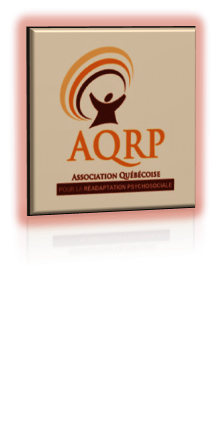 105
27/03/2012